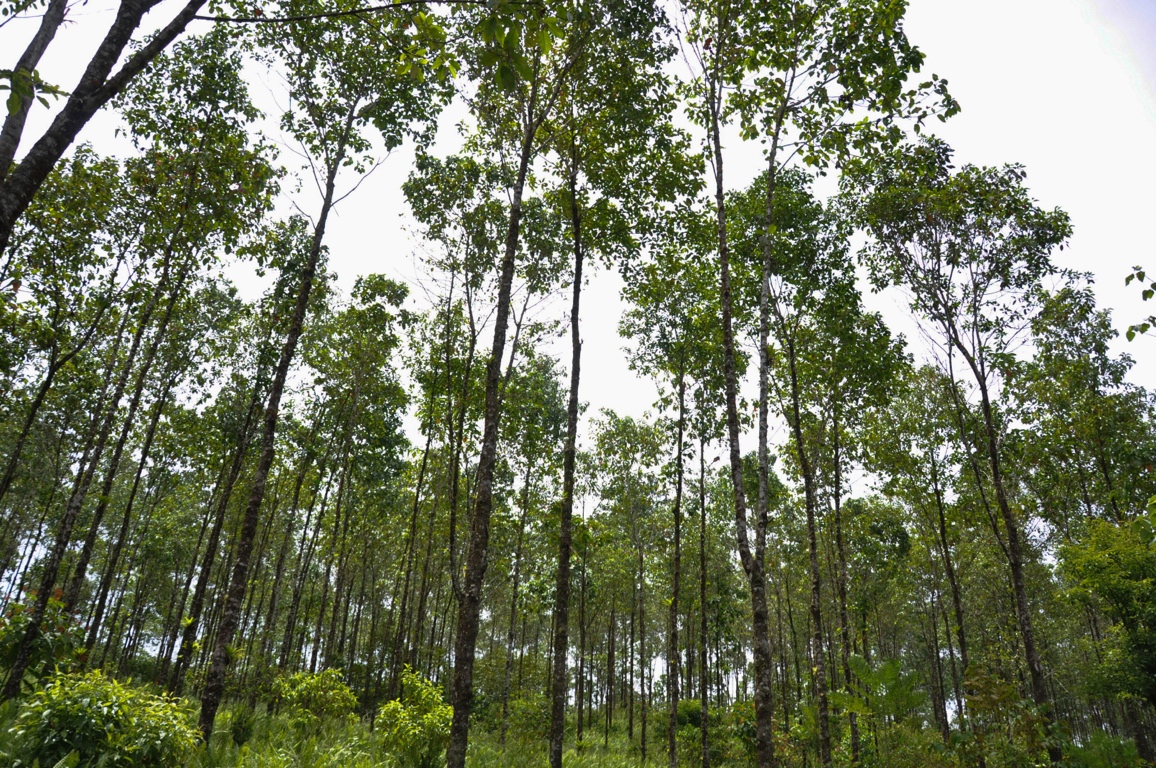 Lecciones aprendidas en el Diseño del Sistema de Información de Salvaguardas para REDD+
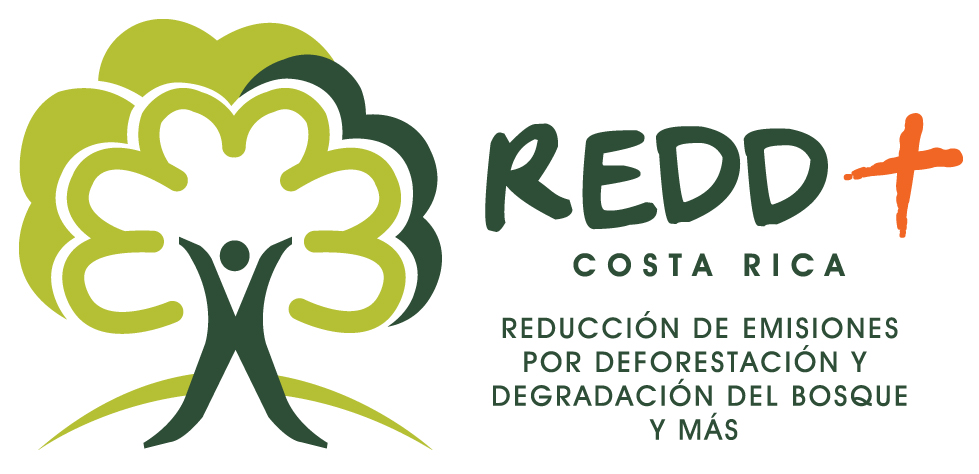 Jorge Mario Rodríguez
Diciembre, 2015
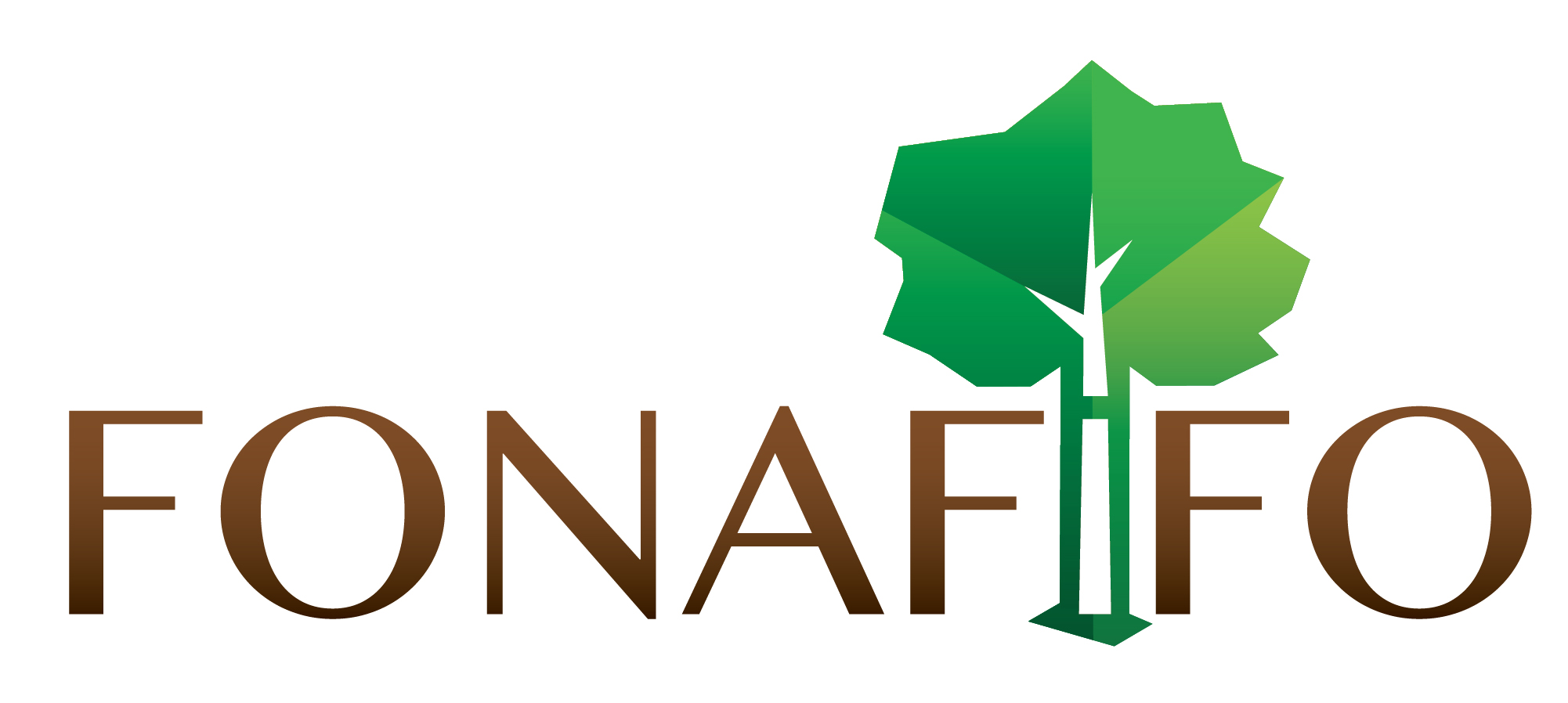 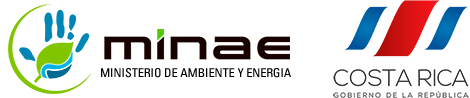 Contenido / Content   COSTA RICA
Abordaje de las salvaguardas / Safeguards Approach

Principales Logros / Main Achievements

Pasos Siguientes / Next Steps

Lecciones Aprendidas / Lessons Learned
REDD+ COSTA RICA
Abordaje de Salvaguardas / Safeguards Approach
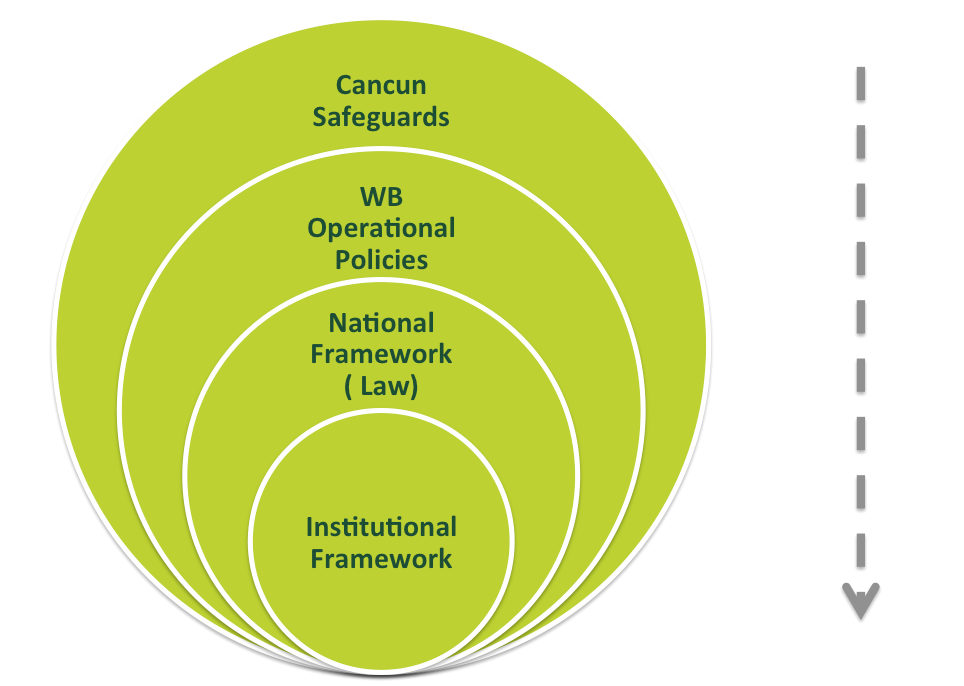 Principales Logros / Main Achievements
Definición del abordaje de las salvaguardas / Safeguards approach definition

Abordaje de Salvaguardas durante todo el proceso de preparación / Safeguards approach during complete process

Análisis del marco legal / Legal framework analysis
Principales Logros / Main Achievements
Proceso de comunicación apoyando abordaje de salvaguardas / Communication process supporting safeguards approach

Definición del SIS / SIS Definition

Definición del enfoque político / Definition of Political Approach
Pasos Siguientes / Next Steps
Garantizar consistencia entre indicadores y políticas / Guarantee consistency between indicators and policies
Divulgación del SIS final / Final SIS Broadcasting
 Elaboración de cambios en plataforma tecnológica / Technical platform adjustments
Definición de procesos de reporte / Definition of reporting process
Lecciones Aprendidas / Lessons Learned
Análisis de la institucionalidad del país / Country’s institutional analysis

Ideal: antes de diseñar el SIS, contar con avances de lo que será la Estrategia REDD+ / It’s desirable to have at least a draft of the REDD+ Strategy Draft

 Importancia del mapeo  de actores,  para asegurar roles y participación. / Importance of stakeholder engagement, to establish participation and roles
PARTES
INTERESADAS
[Speaker Notes: Administración efectiva por etapas. 
Riesgos y beneficios]
Lecciones Aprendidas / Lessons Learned
Administración efectiva de la comunicación / Proper communication management

Monitoreo de entendimiento sobre salvaguardas ante las PIRs / Monitoring stakeholders comprehension  regarding safeguards

No generar expectativas, hasta no contar con total claridad de cómo se abordará / Don’t create expectations until there is a clear approach

Enfocarse en riesgos/beneficios->política ->actividad -> salvaguarda /Focus on risks/benefits - > policy-> activity
PARTES
INTERESADAS
[Speaker Notes: Administración efectiva por etapas. 
Riesgos y beneficios]
¡ Muchas Gracias !
Thank you!

www.reddcr.go.cr

jrodriguez@fonafifo.go.cr
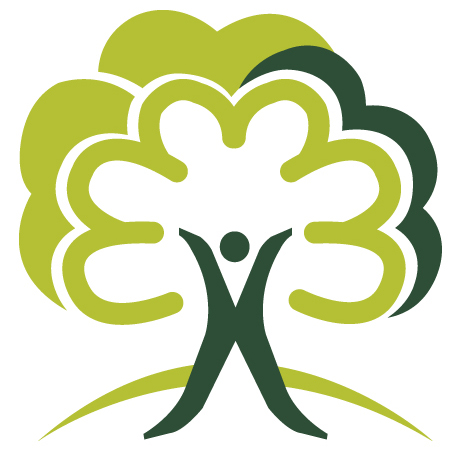